الاختبار التراكمي الفصل 1
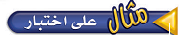 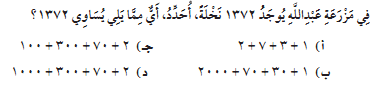 أقرأ السؤال
أنا بحاجة إلي معرفة أي الأعداد يساوي 1372
أحل  سؤال الاختبار
يمكنني أستعمال جدول القيمة المنزلية لإيجاد كل رقم في العدد 1372
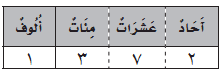 إذن الإجابة الصحيحة هي د
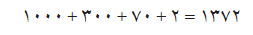 السابقة
التالية
1
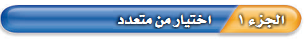 أختار الإجابة الصحيحة
1
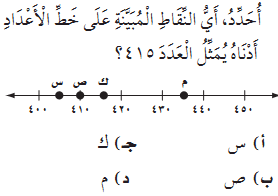 2
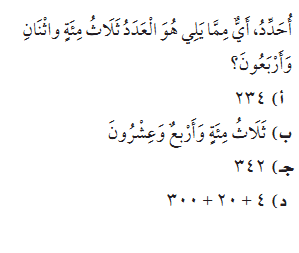 السابقة
التالية
1
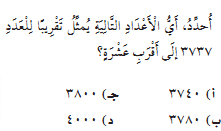 3
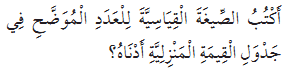 4
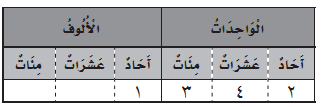 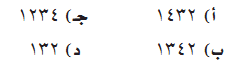 السابقة
التالية
1
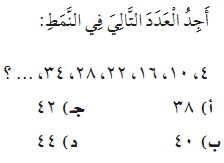 5
أجيب عن الأسئلة التالية
6
وفرت عبير 158 ريالاً ، أكتب العدد 158 بالصيغة التحليلية.
8 + 5 + 1
7000
7
أقرب العدد 6639 إلي أقرب ألف ؟
أكتب القيمة المنزلية لكل رقم في العدد 17523
8
3 + 20 + 500 + 7000 + 10000
السابقة
التالية
1
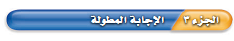 أجب عن السؤال التالي:
9
لدي أحمد 5 ألعاب ، أعطي صديقة لعبتين ليلعب بهما ، فما عدد الألعاب التي لدى أحمد الأن ؟ اوضح كيف يمكنني استخدم الخطوات الأربع لحل هذه المسألة.
3
السابقة
التالية
1